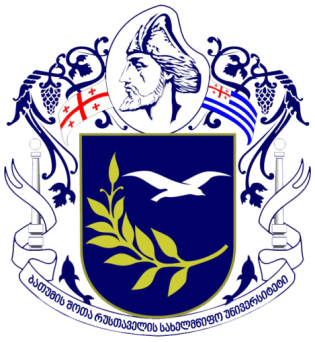 ტურისტული დანიშნულების ადგილის სასიცოცხლო ციკლი (TALC), საინვესტიციო გადაწყვეტილებები და ტურიზმის პოლიტიკა
ასოც.პროფესორი პაატა  ჩაგანავა
ტურიზმის ფაკულტეტი
ბათუმის შოთა რუსთაველის სახელმწიფო უნივერსიტეტი
ტურიზმის განვითარების პრობლემები
სტრატეგიული დაგეგმვის პრობლემები
დანიშნულების ადგილზე არაადექვატური ინვესტირების პრობლემები
ტურისტული დანიშნულების ადგილის სასიცოცხლო ციკლის მოდელი
Talc ფაზები
მოლოდინები ეკონომიკაში და ინვესტიციები
ადაპტური მოლოდინების თეორია
რაციონალური მოლოდინების თეორია
ადაპტური მოლოდინები, საინვესტიციო გადაწყვეტილებები და TALC
რაციონალური მოლოდინები, საინვესტიციო გადაწყვეტილებები და TALC
არიან თუ არა ინვესტორები რაციონალურები
არიან თუ არა ინვესტორები ეკონომისტები?
არის თუ არა ხელმისაწვდომი ყველა საჭირო ეკონომიკური ინფორმაცია?
შემთხვევა 1.
შემთხვევა 2.
შემთხვევა 3.
შემთხვევა 4.
ბაზრის პროგნოზები, როგორც ინვესტორების რაციონალობის გადიდების ინსტრუმენტი
დანიშნულების ადგილის მართვის ორგანიზაცია ყოველწლიურ პროგნოზებს აქვეყნებს
ინვესტორთა რეაქცია
ინფრასტრუქტურის განვითარების გეგმა როგორც ინვესტორთა რაციონალობის გადიდების ინსტრუმენტი
სტრატეგიულ დაგეგმვაში ჩართულობა როგორც ინვესტორთა რაციონალობის გადიდების ინსტრუმენტი
პოლიტიკური რისკები და TALC მოდელი: პოლიტიკის ცვლილება
მდგრადობა: გარემოსდაცვითი შეზღუდვები
მდგრადობა: სოციალური შეზღუდვები
დასკვნები
TALC მოდელი, როგორც სტრატეგიული დაგეგმვის ინსტრუმენტი
TALC მოდელი, როგორც მდგრადი დაგეგმვის ინსტრუმენტი
ადაპტური და რაციონალური ეკონომიკური აგენტები
ბაზრის პროგნოზები, ჩართულობა დაგეგმვაში და ინფრასტრუქტურის განვითარების გეგმა, როგორც ინვესტორთა რაციონალობის გადიდების ინსტრუმენტები
გმადლობთ ყურადღებისთვის!